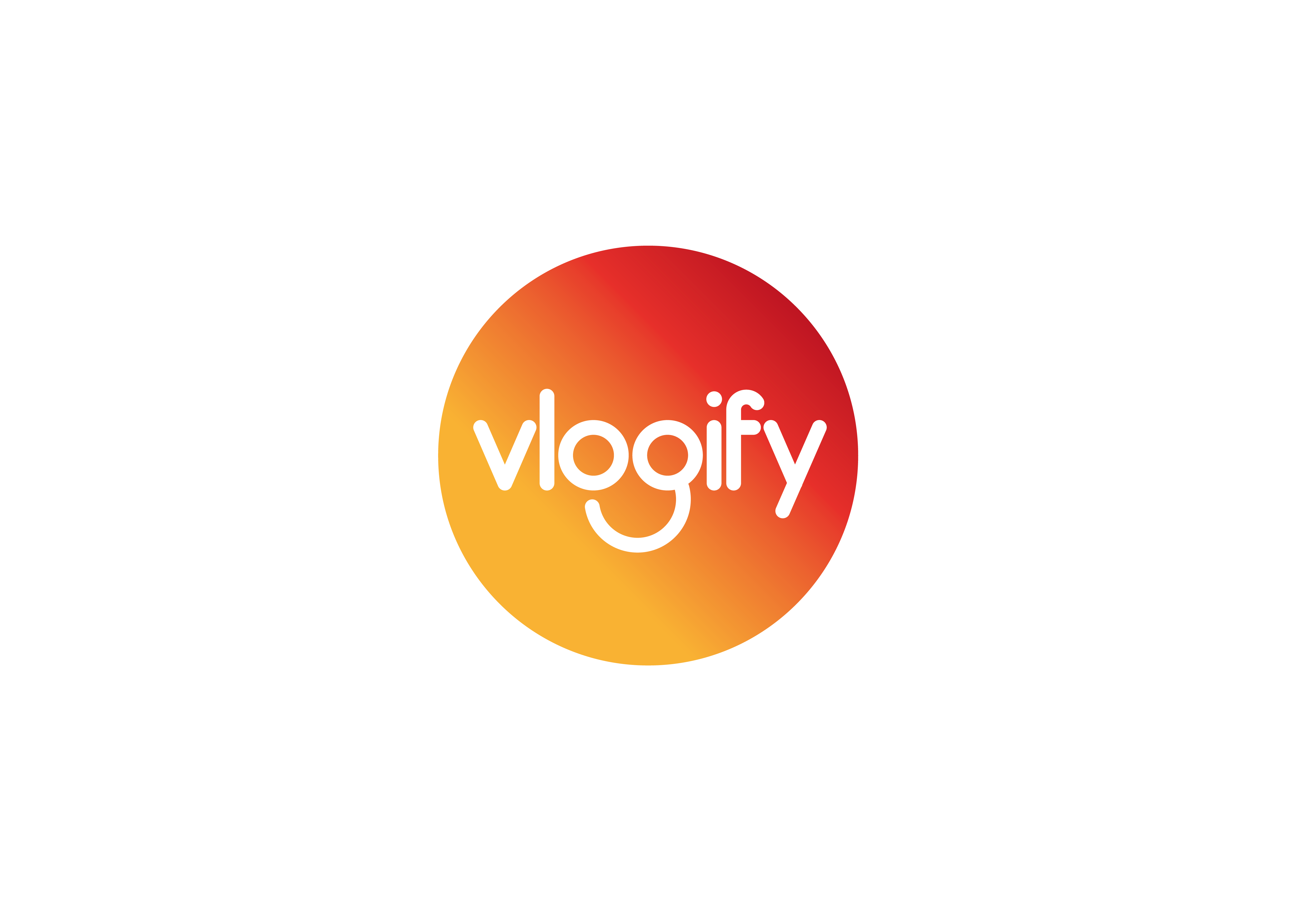 How to Convert Sales
From Online Content Marketing
By Dom O’Neill – The Vlogging Guy at Vlogify
2020
How to convert sales from online content marketing
Agenda
Why use content?
What content to create?
Where to host/post your content?
Who to aim your content at?
When to push for a sale?
Why?
Why use content?

Find new prospects and guide them through your sales funnel. 

Keep in touch with your best clients and inform them of products and services they don’t currently buy from you.

When managed correctly Content Strategy will help grow your sales online.
What?
What content can you use?
 
Short Social Media videos
Longer form YouTube Videos
Social Media live video
Podcasts
Photos/branded images
Written Social Media posts
Written blogs/articles
What do you want from your Content Strategy?
Take 3 min to note down what you want to achieve from your content strategy over the next 12 months.
Where?
Where to place your content

Website
Landing Pages
Blog 
YouTube Channel
Anchor.fm (Podcast)
Social Media Channels
Private Facebook/WhatsApp Groups
Webinars (live/pre-recorded)
5 Day Challenge
30 Day Challenge
Where else can you post your content?

Guest blog on a relevant/respected blogs
Guest vlog on a relevant/respected Social Media Channels
Appear as a guest on a relevant Podcast/live video
Present/co-present a webinar for a respected industry body
Why? What and Where? Q&A
Who
Who are we creating content for?
Creating content for “SuperStar Clients”
Who are your SuperStar customers or clients?
For most SME's 80% of their income will come from 20% of their clients. Which of your clients are your top 20% who earn you 80% of your income?
Creating content for “SuperStar Clients”
Who are your SuperStar customers or clients?
For most SME's 80% of their income will come from 20% of their clients. Which of your clients are your top 20% who earn you 80% of your income? 

Three Key Indicators of a Superstar Client:

1. A client that makes you more money (than the average client)
2. A client that costs you less to serve (than the average client)
3. A client that gives you the most repeat business
Do you know who your SuperStar Clients are?
Lets discover your SuperStar
SuperStar Avatar
The 7 Steps to Create a SuperStar Avatar
1. Identify a current SuperStar Client

2. Give your avatar a name

3. Note key facts including

Age
Gender 
Occupation 
Title
Buyer / need to ask a boss
SuperStar Avatar
The 7 Steps to Create a SuperStar Avatar
4. Goals

5. Challenges

6. Pain Points

7. Objections
Once you create your SuperStar avatar it is much easier to visualise…
 
Who you are creating content for 
How to speak to them
What they want
SuperStar Avatar
Flexible, shareable and current document
Your SuperStar Avatar should be created in a shareable document such as a Google Doc

Creating a cloud based document means you always have it with you 

Share it with others on your team/marketing/sales

Allow trusted members of the team to make changes

Review you SuperStar Avatars regularly to keep the current
New Clients
New Clients

Find new clients who are similar to your current SuperStar Clients
If you are creating content which is attractive to your SuperStar Clients it’ll be attractive to others like them too.
Top Ten SuperStar Pain Points
What are you Superstar Clients top ten pain points?
Take 3 minutes to note down your SuperStars top 10 pain points
Now you your Superstar Clients better you can start to generate ideas for content they and others like them will find useful and engaging.
Who? Q&A
When
When do we go for the sale?
The Buyers Journey
The Buyer Journey
Step 1: Awareness
Your content needs to create awareness of what you do. If no-one knows about you or what you do, no-one will buy from you.
The Buyer Journey
Step 2: Interest
Your content need to stoke interest in what you offer and how you will help your customers enhanced THEIR lives.
The Buyer Journey
Step 3: Desire
You need to create content that drives your audience to the desire stage.

This is because at the desire stage the heart takes over.
The Buyer Journey
Step 4: Action
The key is to use your content strategy to get your audience to the action part of the process.

By this point your audience is stating to 

Know you/your brand
Like you/your brand
Trust you/your brand

If you place a sales call to action at this point you have the highest chance of successfully making the sale
Generate Awareness with Disposable Content
Disposable Content
Key Facts
Posted on platform such as LinkedIn, Facebook, and other social media platforms.

Short life span

Time specific

It can reach the widest audience of all your content

Not easily searchable via search engines
Disposable Content
Key Facts
Helps you grow relationships with your audience.

Allows you to talk to your audience more often (than you can using more expensive evergreen content). 

It's a volume game 

The main point is to find new eyeballs and generate interest in what you and your brand offers

You are unlikely to generate sales from this content
Disposable Content
Key Facts
Your call to action should always be to push people to longer form/evergreen content on a platform you own, such as a website, blog or landing page

Casual behind the scenes content typically generate more likes, shares, and comments than official branded content and adverts

Disposable content is usually created, edited, and distributed from a smartphone

This content will usually take 5 to 15 minutes to create, edit, and distribute
Disposable Content
4 Useful free apps and websites for creating Disposable Content
1. iPhone Clips App (filming and subtitles)
2. Quik App (video editing)
3. Canva.com (branded video/photo creation)
4. Zoom (video interview recording)
Grow Interest with Evergreen Content
Evergreen Content
Key facts
Uploaded to non time specific fixed online locations – locations such as websites, blogs or YouTube channels

Works for you 24/7 365 days a year even while you sleep

Shareable on social media

Searchable by search engines such as Google and Bing
Evergreen Content
Key facts
Professionally produced 

Medium/highly branded content

Used on websites, landing pages, blogs and in 5 Day Challenges

Middle and end of the sales funnel
Evergreen Content
Key facts
Evergreen content will usually take between 1-10 hours to create (evergreen video will usually take the longest to create)

If you are not a creative person it's worth working with a Creative Agency or Freelancers to help you make this content

This type of content will cost more money to create but you will re-use it relatively regularly
If you want to know more about working with Agencies and Freelancers read the blog 

Stop! What You Need To Know Before You Film
Evergreen Content
4 Freelancer Websites
UpWork
Freelancer
People Per Hour
Fiverr
Content that Generates Desire
Content that Generates Desire
What types of content generate desire?
5 Day Challenges
30 Day Challenges
Live Webinars
Pre-recorded webinars
Private Facebook / WhatsApp Group content
Content that Generates Desire
Key facts
Take the audience on a transformational journey

Within a set time scale (easy to commit to)

5 Day Challenge is good for service businesses

30 Day Challenge is good for health, fitness and lifestyle

60 min webinars are good for products
Content that Generates Desire
Key facts
The audience may be “small”

The audience will be more interested

Some may already desire your product/service

The non-interested will have self selected themselves out
Content that Generates Desire
Key facts
Always leave the audience wanting more!

You need to push the most interested audience members to a 1:1 meeting or a discovery call

When you make the call it wont be a cold call it will be a warm call

People taking the call should be at the later stages of interested or at the desired stage
When Q&A
To Sum Up

Your content might be seen by thousands of people, make all content as good as you can afford to (money/time)

Your content creation process needs to be simple and sustainable

Content creation needs to become part of you/teams weekly routine

If you complicate things at the beginning, you’ll never manage to make it part of your daily or weekly routine
Thanks for taking part






Twitter: @vlogifystudios